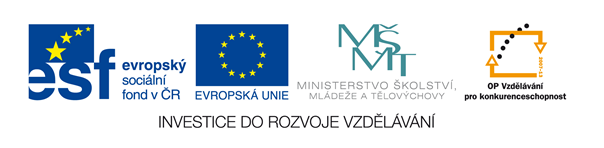 MS Word 2010  IV.Vytváření tabulkyEditace a úpravy tabulky
VY_32_INOVACE_55_MS_Word_IV
Autor :         Trýzna  StanislavŠkolní rok :   2011/2012Určeno pro : šestý ročníkPředmět:      informatikaTéma : základní orientace v ovládání MS WordZpůsob použití ve výuce:  výuková  prezentace (pro aktivní ukázky spouštějte v režimu pro čtení).
Základním předpokladem pro vytvoření tabulky je představa, jak by měla v konečné fázi vypadat a jaké údaje by měla obsahovat. Tabulku můžeme průběžně upravovat, ale to může přinést komplikace ve formátu, a následné opravy přináší práci navíc.A) Pokud přesně víme, jak bude tabulka vypadat(známe počet řádků   a sloupců) zvolíme tvorbu z nabídky Tabulka příkaz Vložit tabulku.   B) Pro tvorbu tabulek, u kterých nezáleží na přesných mírách sloupců a    řádků můžeme zvolit příkaz Navrhnout tabulku .C) Vytvořenou tabulku můžeme dále upravovat a doplnit daty.
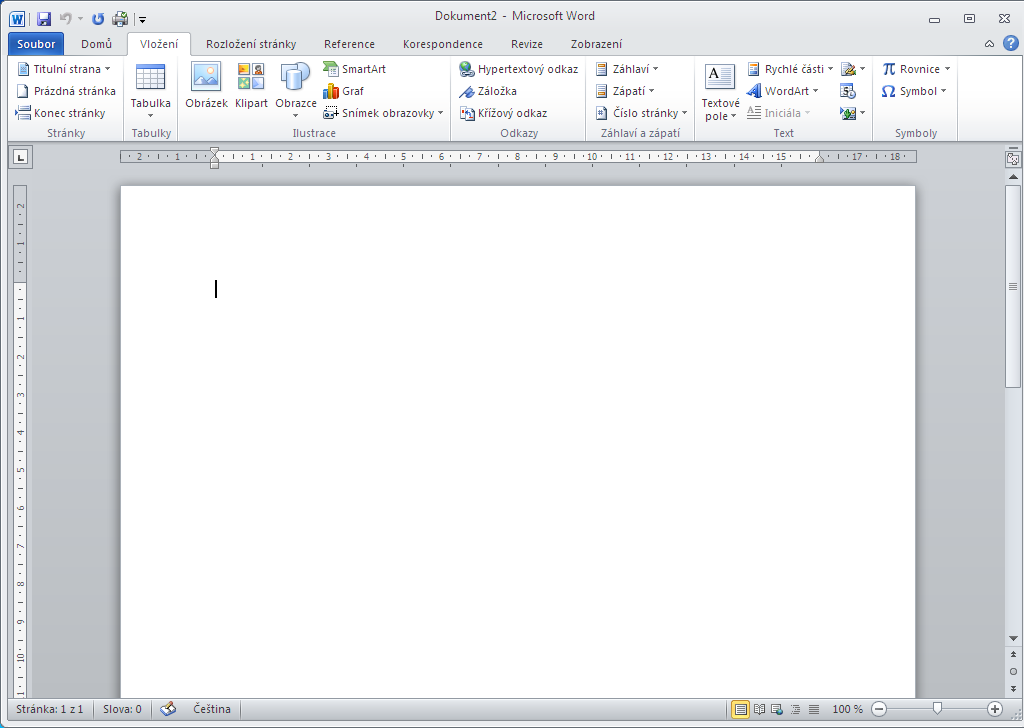 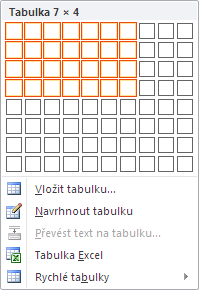 Při tvorbě tabulky ze známých parametrů zvolíme v nabídce tabulka buď grafický výběr nebo Vložit tabulku a v otevřené nabídce zadáme čísly počty sloupců a řádků. Pevná šířka sloupce se v případě nastavení Auto vytváří v poměru počtu sloupců a šířky stránky.
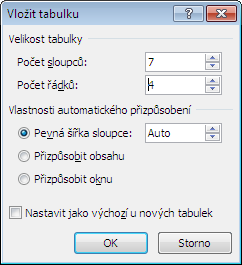 Pokud chceme vytvářet tabulku rukou pomocí myši, postupujeme takto:1. V nabídce Tabulka zvolíme příkaz Navrhnout tabulku a tvar myši se změní na      tužku.2.  Nastavte tužku do oblasti na stránce, kde chcete mít levý roh. Stiskněte levé     tlačítko myši a táhněte myší k předpokládanému pravému dolnímu okraji      tabulky. Při tažení myší vzniká čárkovaná čára, která se po uvolnění myši      v zamýšleném místě změní na čáru plnou odpovídající zvolenému ohraničení.3.  Do vytvořeného obrazce pak dokreslujeme buňky podle potřeby.Chybně zvolené čáry můžeme mazat gumou.
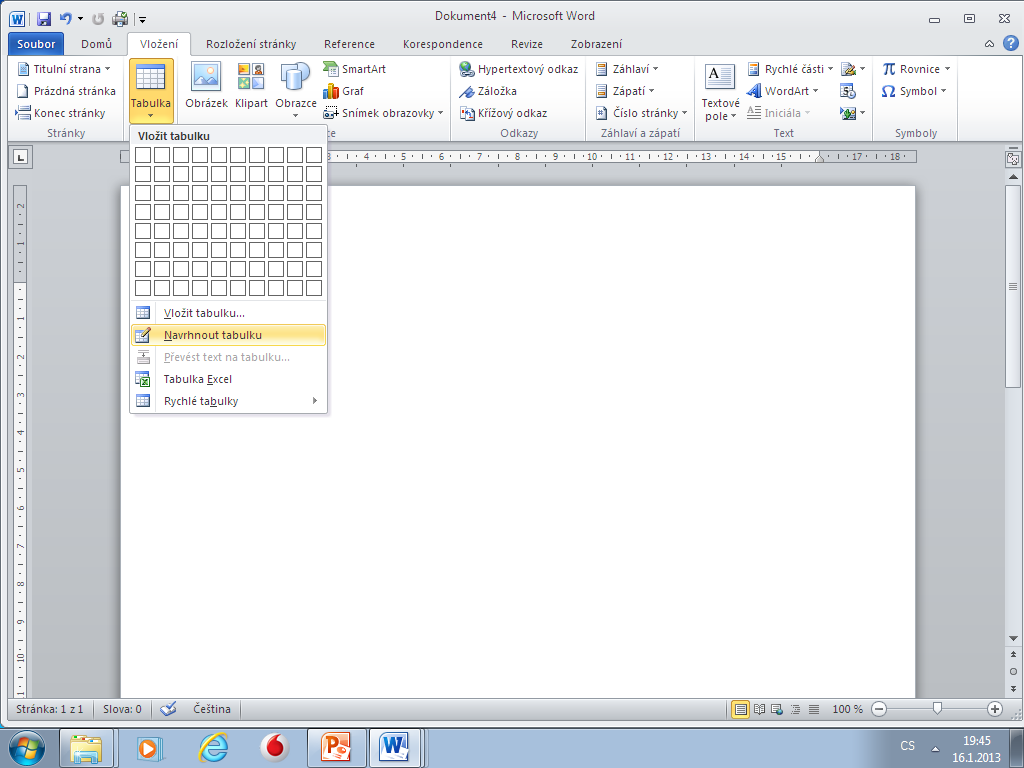 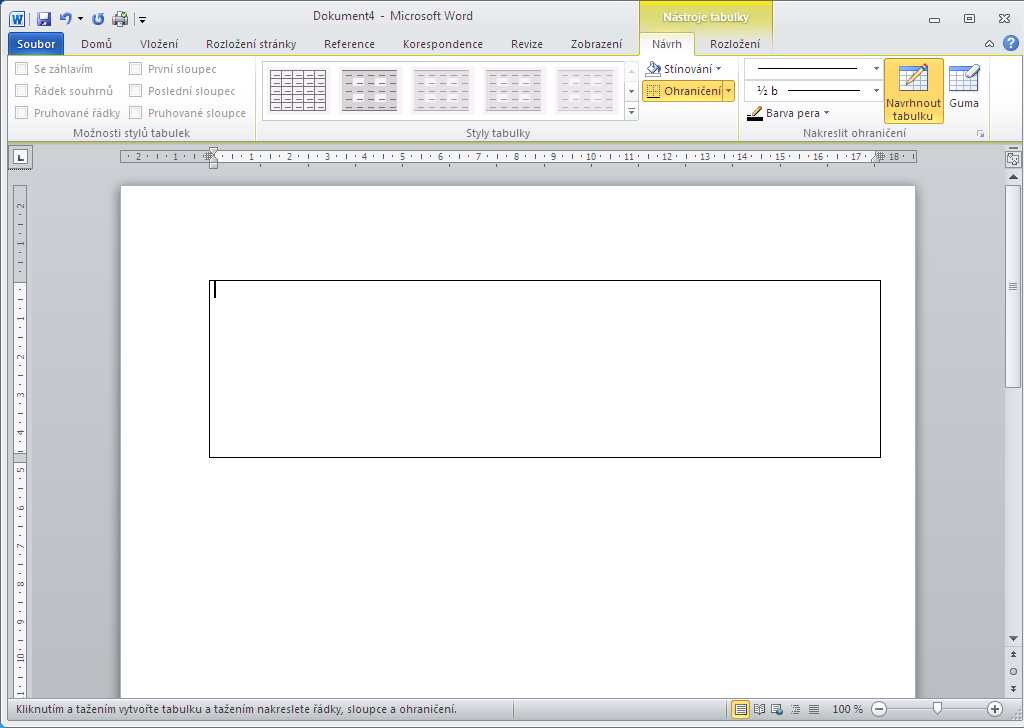 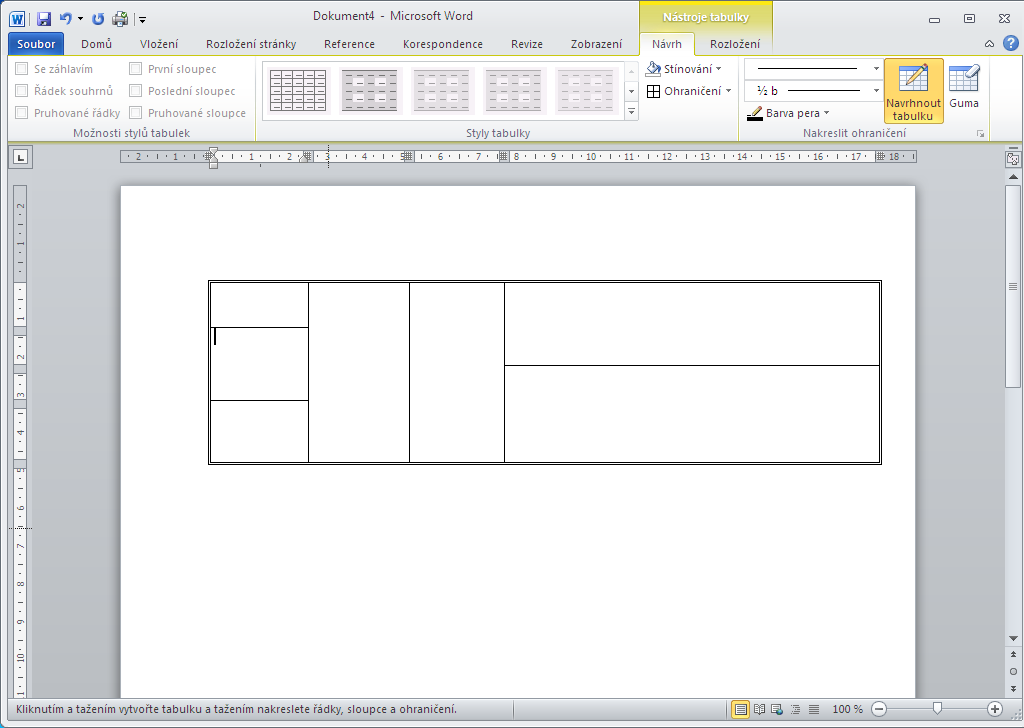 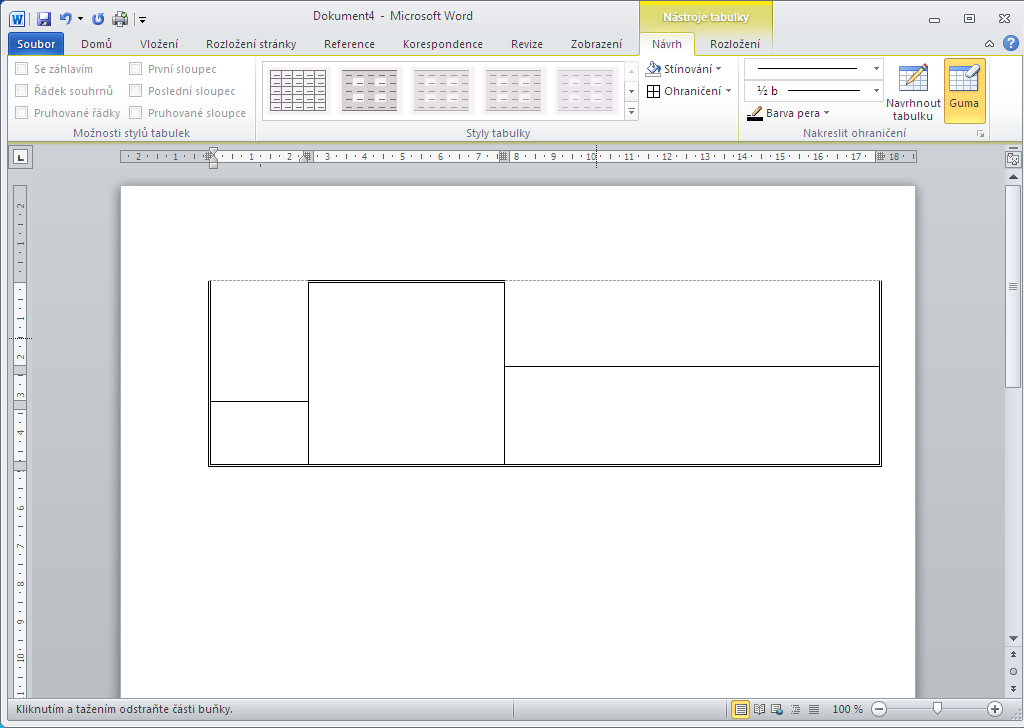 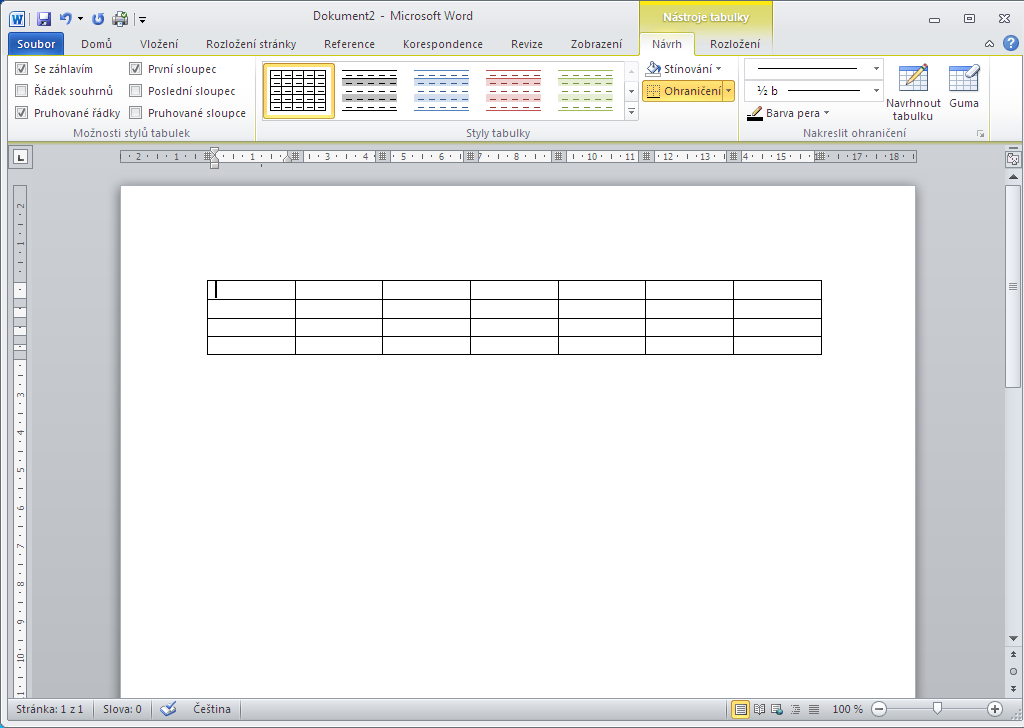 Po vytvoření tabulky  mohu vybrat z nabídkyNástroje tabulky vhodný Styl tabulky způsob Ohraničení. Sílu a barvu čar ohraničení zvolíme z nabídky  Nakreslit ohraničení.
Po buňkách(políčkách) v tabulce se přesunujeme buď kurzorovými šipkami nebo klikáním myší na požadovanou buňku. V tabulce můžeme provádět tyto úpravy:1. Editovat text2. Měnit výšku a šířku buněk3. Slučovat a rozdělovat buňky4. Měnit barvy v tabulce5. Přidávat a odebírat buňky
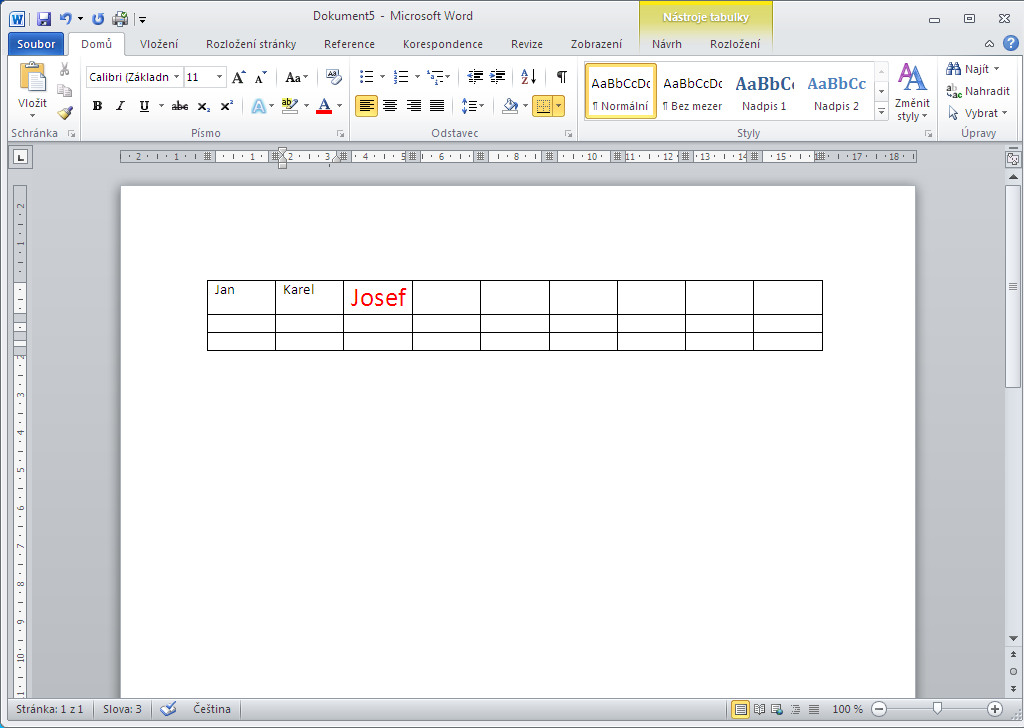 Každá buňka se chová jako samostatný prostor, proto můžeme volitpodle potřeby velikost, zarovnání a barvu písma nebo pozadí.Pozor ! Při různé velikosti písma se řádek zvětšuje podle největšího            písma.
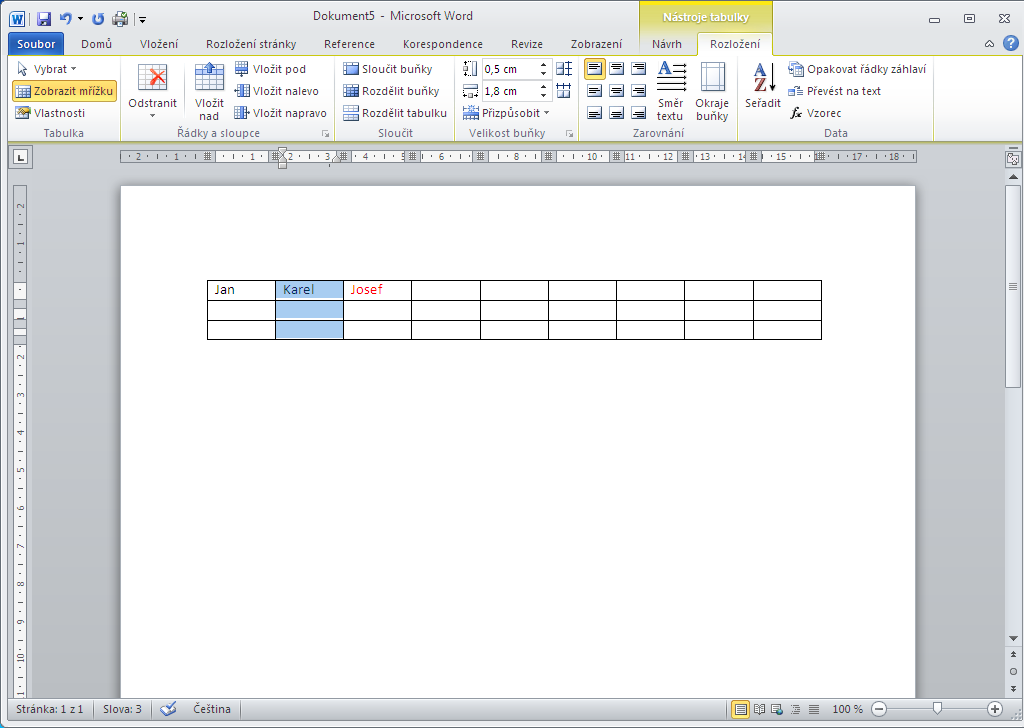 Výšku a šířku buněk můžeme upravovat:1. Tahem myši. Nastavíme kurzor myši na svislou čáru mezi buňkami    (vytvoří se oboustranná šipka) stiskneme a tahem vlevo nebo vpravo    změníme šířku sloupce. Stejně i při úpravě řádku.2. Pomocí nabídky Velikost buňky.
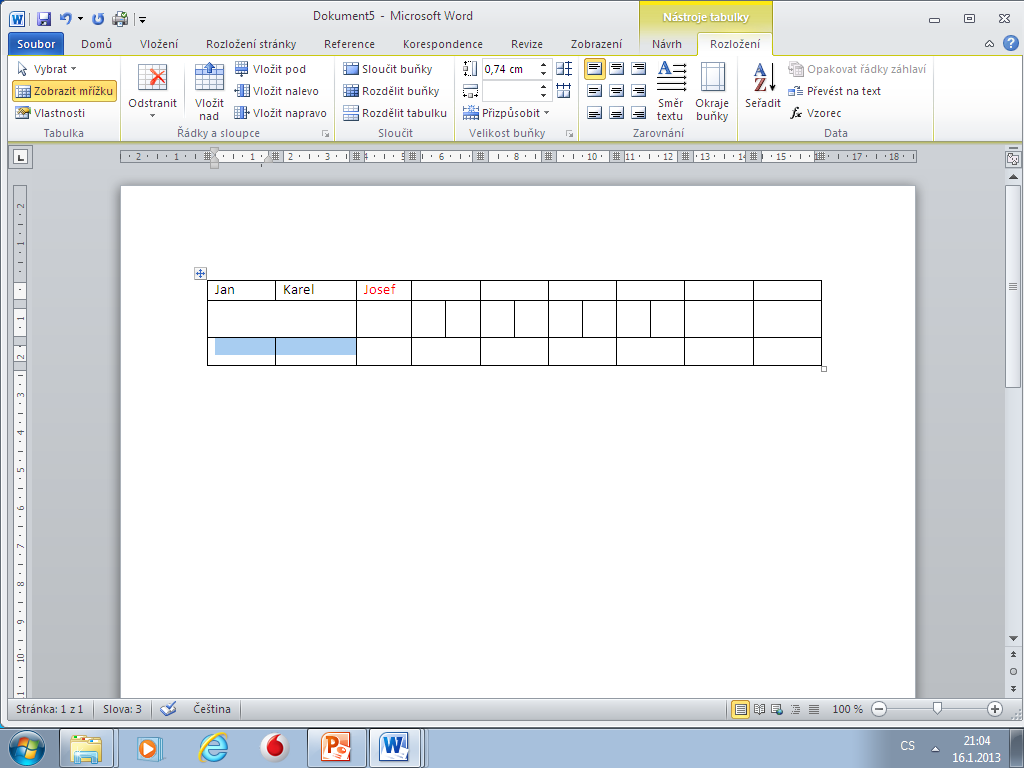 Slučování nebo rozdělování buněk provádíme podle nabídkySloučit. Nejprve musíme označit buňky, které chceme upravovat.
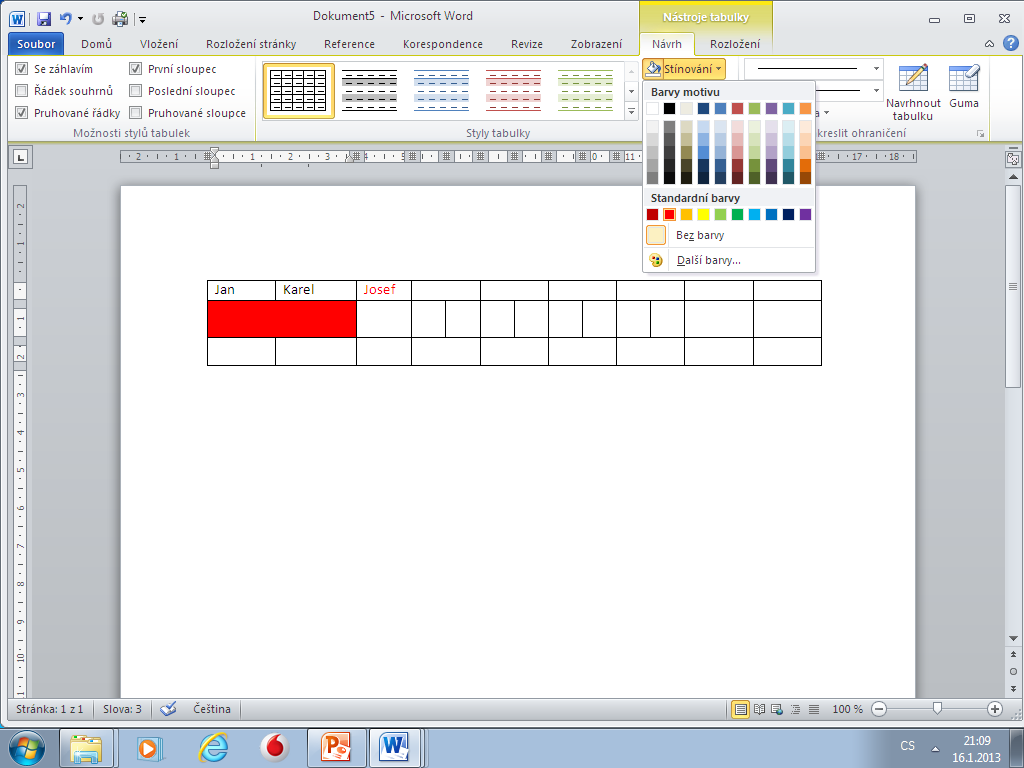 V tabulce můžeme měnit nejen barvu textu, ale i pozadí buněka každé může být jiné.Po označení buňky kurzorem vybereme barvu z nabídky Stínování.
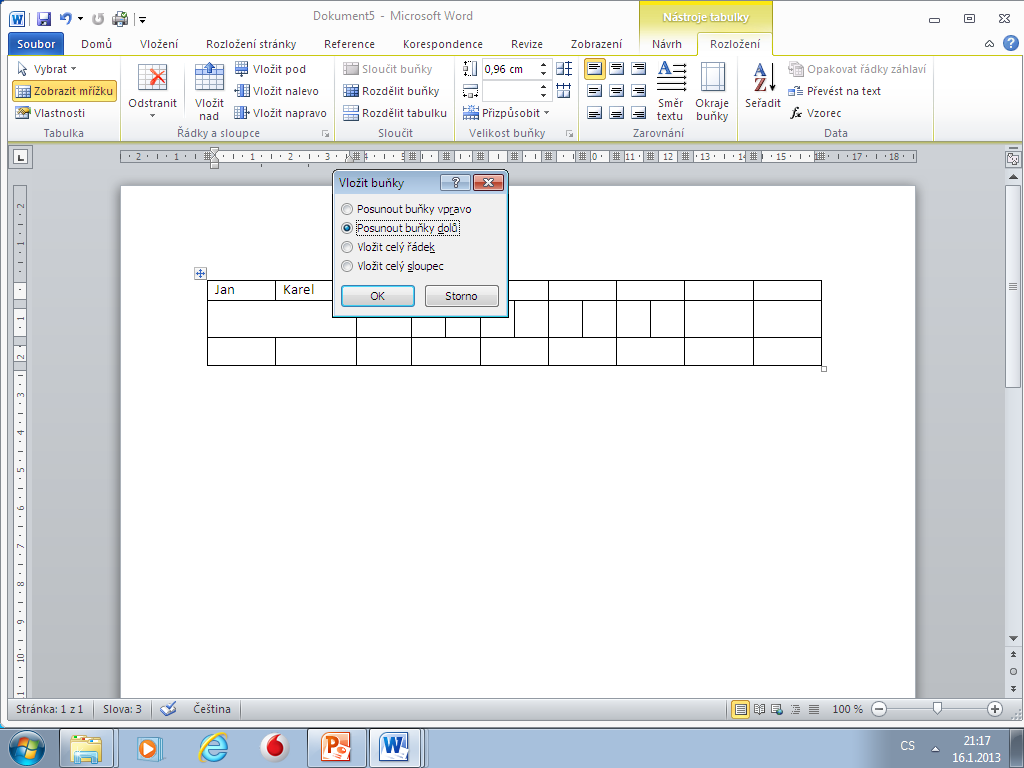 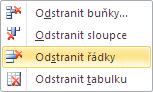 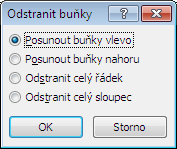 Pro přidání buněk do tabulky používáme nabídku Vložit buňkynebo ikony v nabídce Řádky a sloupce. Směr vkládání určíme postavením kurzoru.Při odstraňování buněk používáme nabídku Odstranit a Odstranitbuňku. Odstranění řádku nebo sloupce je z nabídky.
Konec
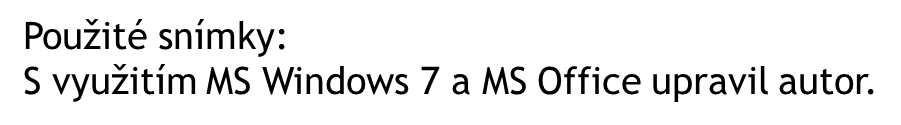